Colorectal cancer is the 2nd leading cause of cancer death worldwide, but it is also among the most preventable of all cancers.
Colorectal cancer is the 2nd leading cause of cancer death worldwide, but it is also among the most preventable of all cancers.
Colorectal cancer is the 2nd leading cause of cancer death worldwide, but it is also among the most preventable of all cancers.
Colorectal cancer is the 2nd leading cause of cancer death worldwide, but it is also among the most preventable of all cancers.
Tips for a healthy colon:  
1. Know your risk factors and family history.
2. Increase your whole grain, fiber, and water intake.
3. Keep an active lifestyle.
4. Avoid tobacco and limit red meat, processed foods, excess sugar, and alcohol.
5. Follow guidelines for colorectal cancer screening – ask your personal healthcare provider when you should start!
Scan the QR code for more resources!
Tips for a healthy colon:  
1. Know your risk factors and family history.
2. Increase your whole grain, fiber, and water intake.
3. Keep an active lifestyle.
4. Avoid tobacco and limit red meat, processed foods, excess sugar, and alcohol.
5. Follow guidelines for colorectal cancer screening – ask your personal healthcare provider when you should start!
Scan the QR code for more resources!
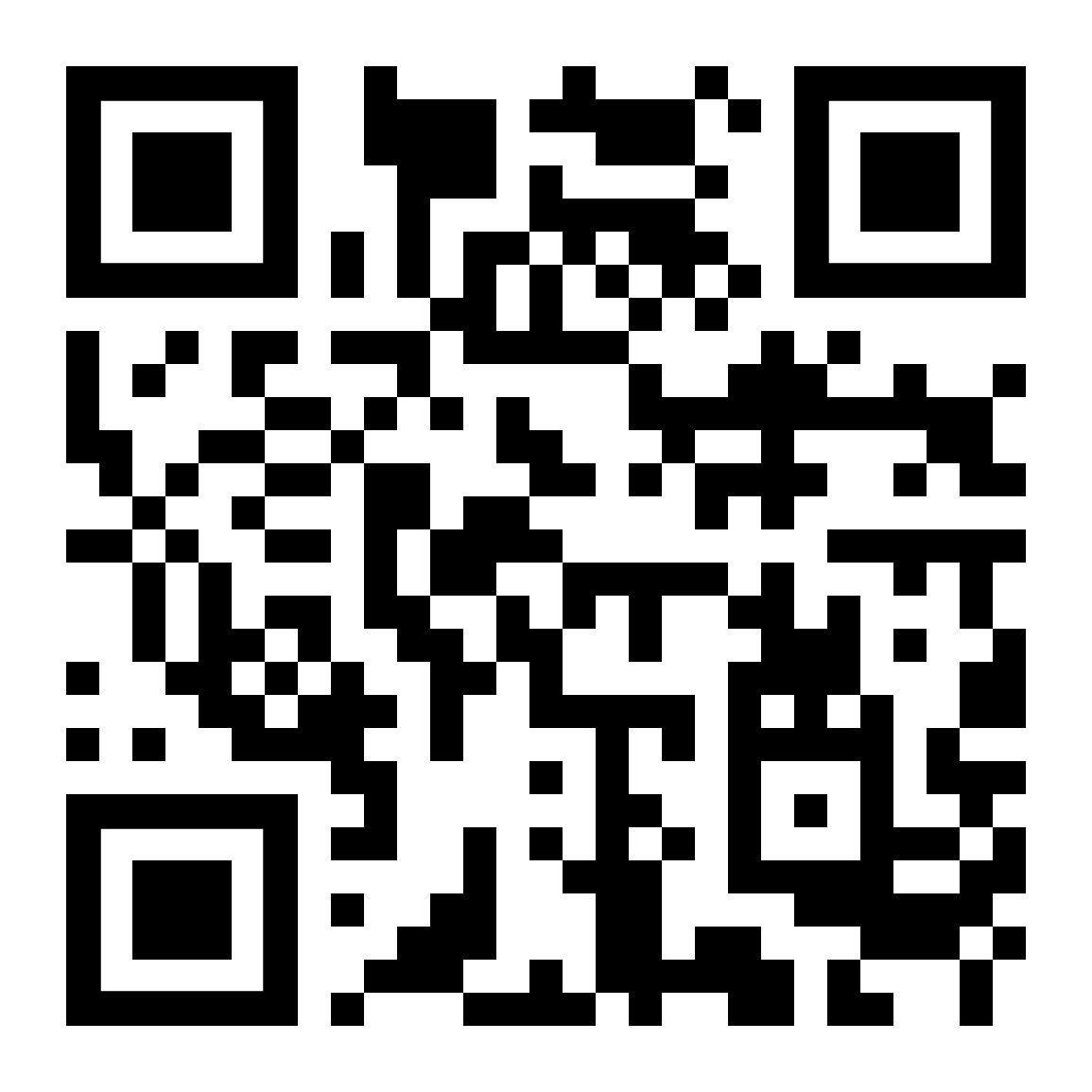 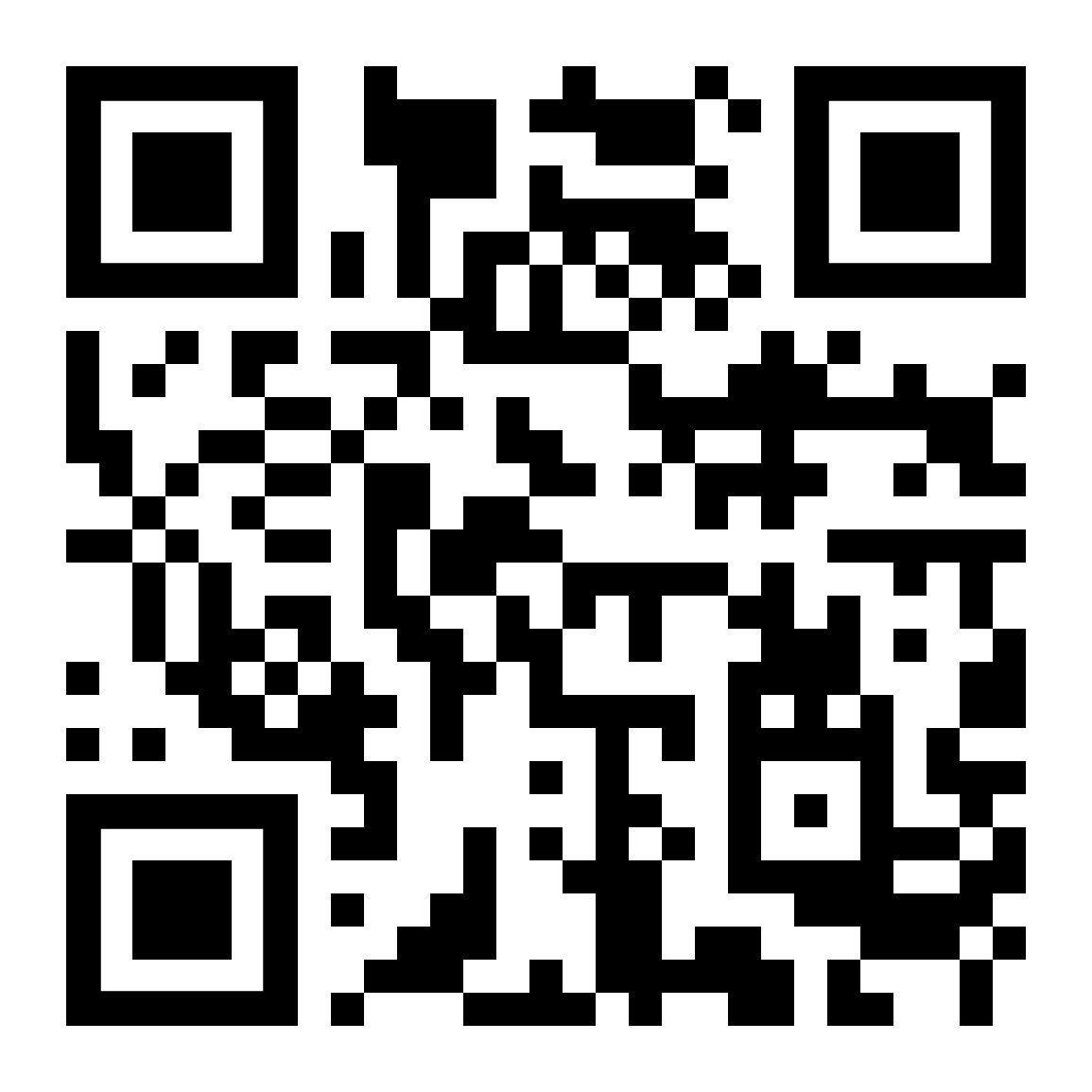 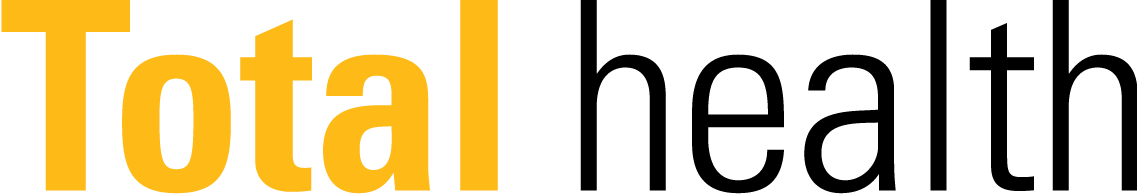 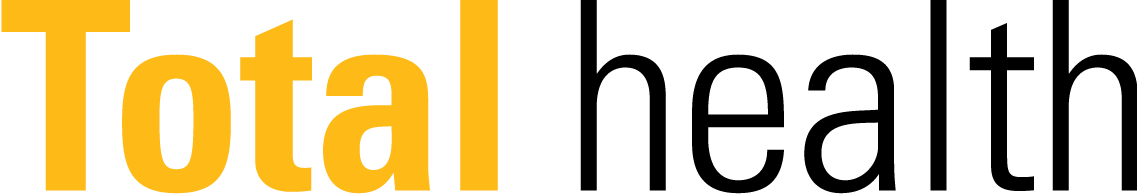 Tips for a healthy colon:  
1. Know your risk factors and family history.
2. Increase your whole grain, fiber, and water intake.
3. Keep an active lifestyle.
4. Avoid tobacco and limit red meat, processed foods, excess sugar, and alcohol.
5. Follow guidelines for colorectal cancer screening – ask your personal healthcare provider when you should start!
Scan the QR code for more resources!
Tips for a healthy colon:  
1. Know your risk factors and family history.
2. Increase your whole grain, fiber, and water intake.
3. Keep an active lifestyle.
4. Avoid tobacco and limit red meat, processed foods, excess sugar, and alcohol.
5. Follow guidelines for colorectal cancer screening – ask your personal healthcare provider when you should start!
Scan the QR code for more resources!
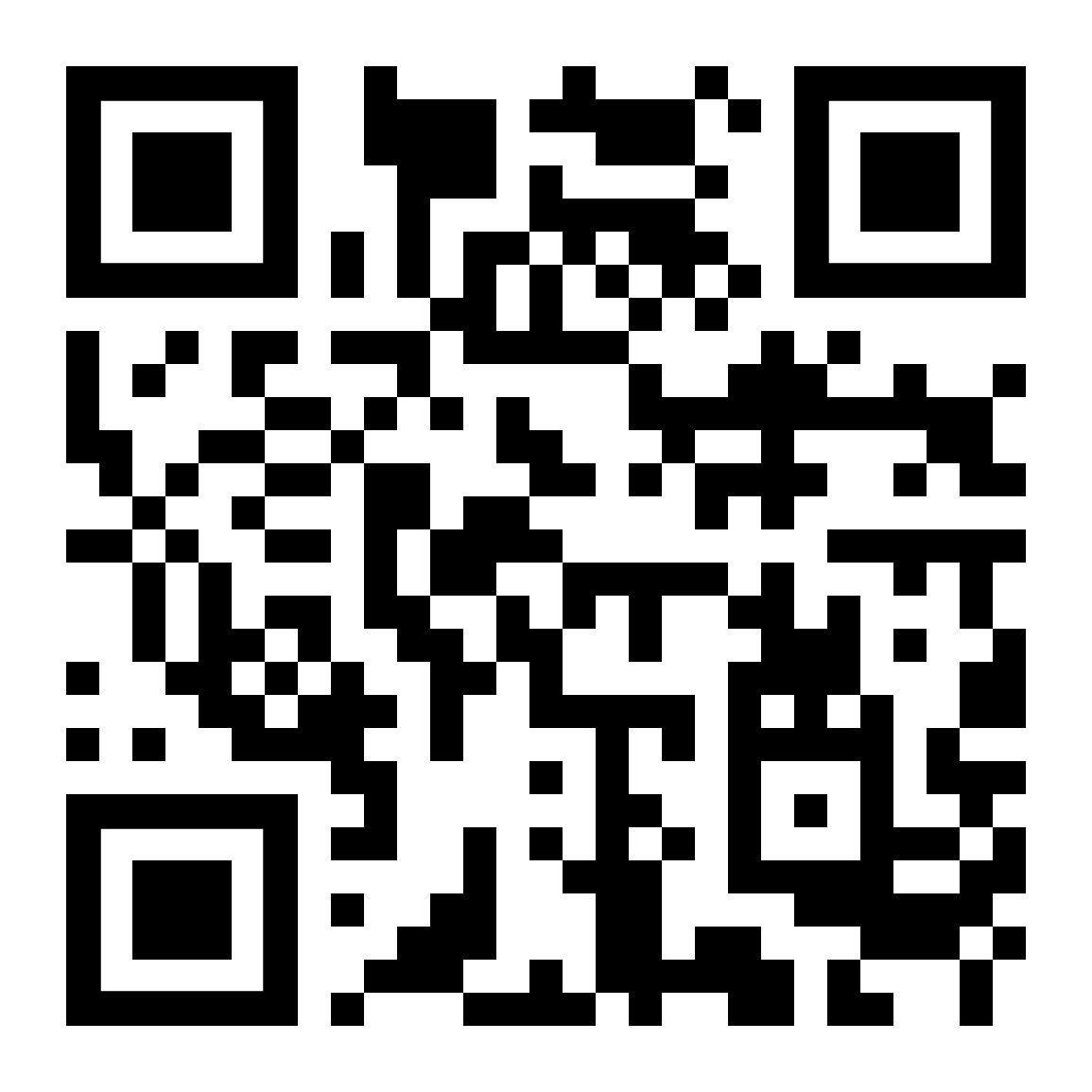 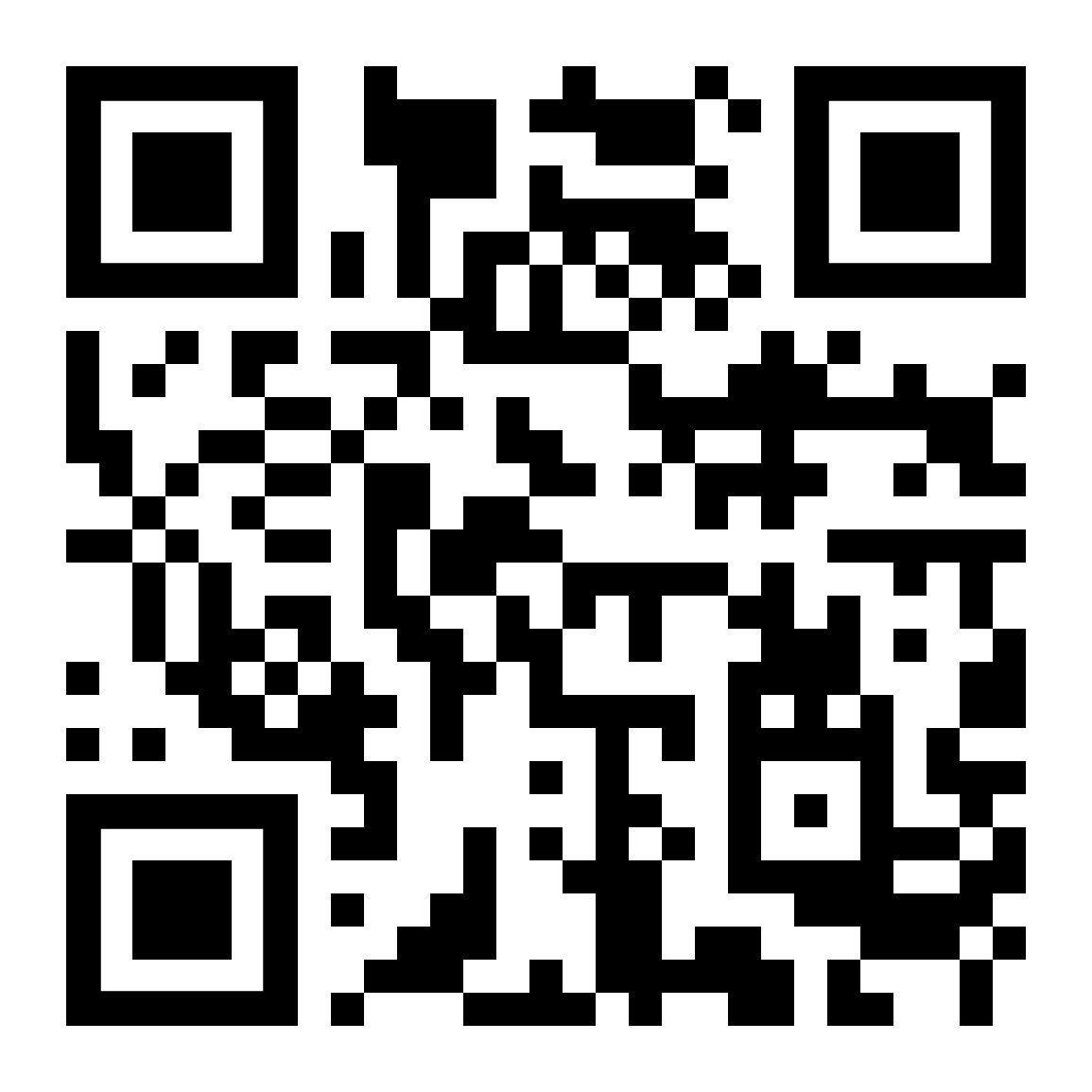 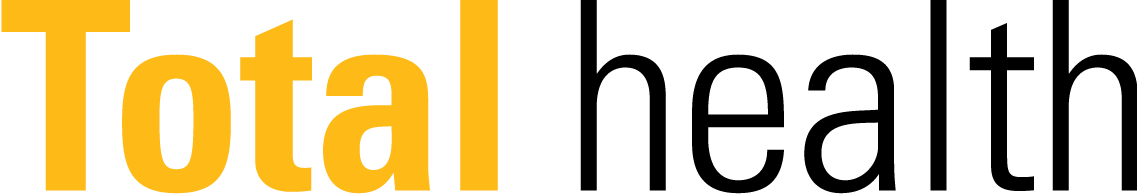 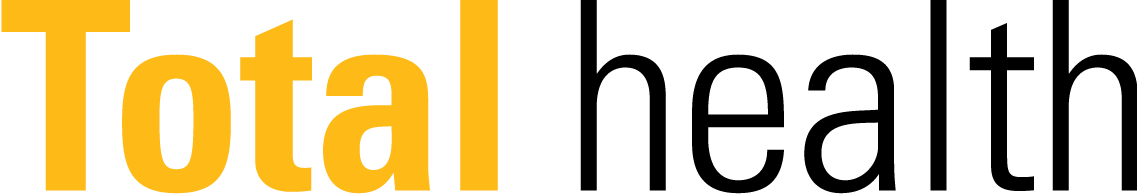